2016年朝阳区教育系统组工业务专题培训教工委组干科   冉师建2016年10月26日
——发展党员工作培训
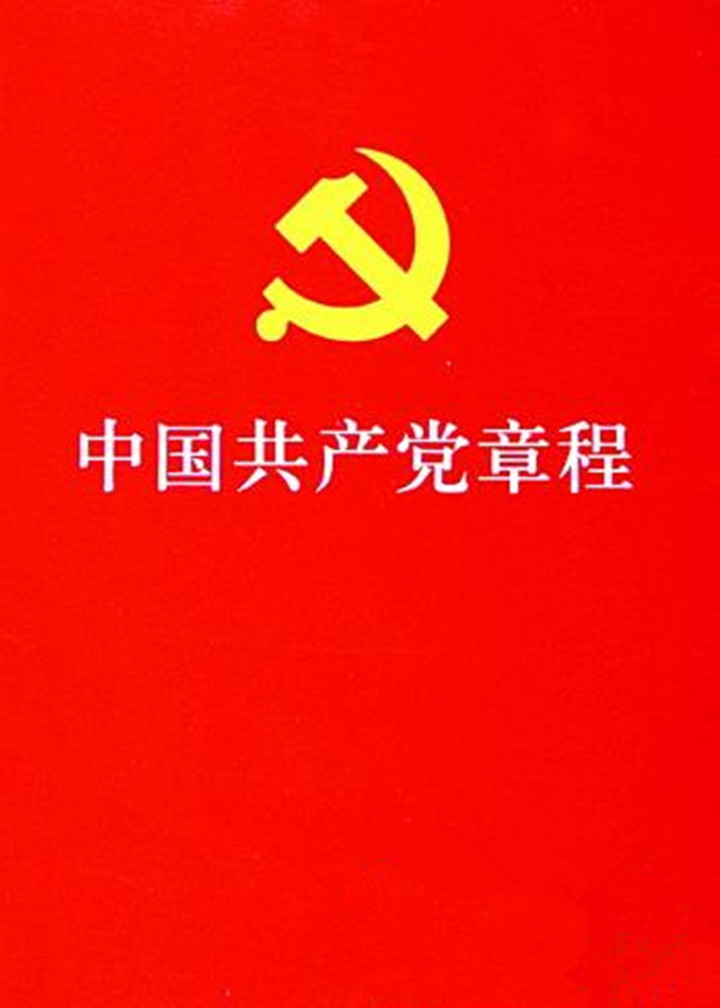 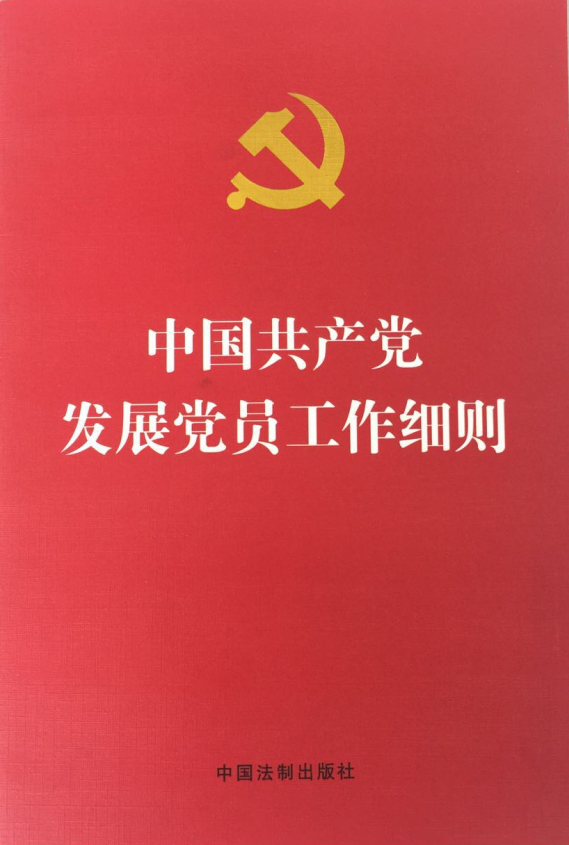 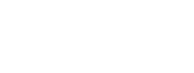 2
1
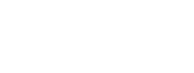 3
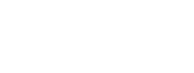 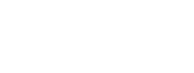 4
发展党员
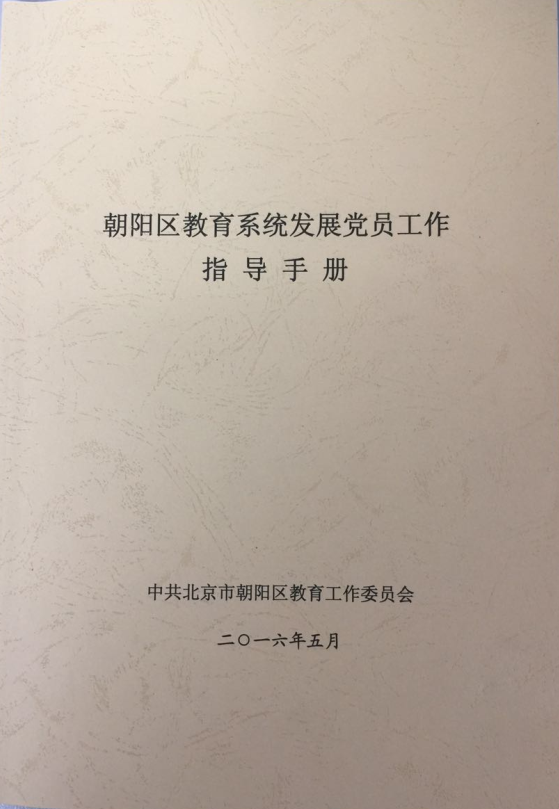 工作的总要求
工作的基本原则
工作的主要程序
工作的纪律要求
1
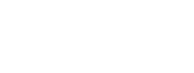 发展党员工作的总要求
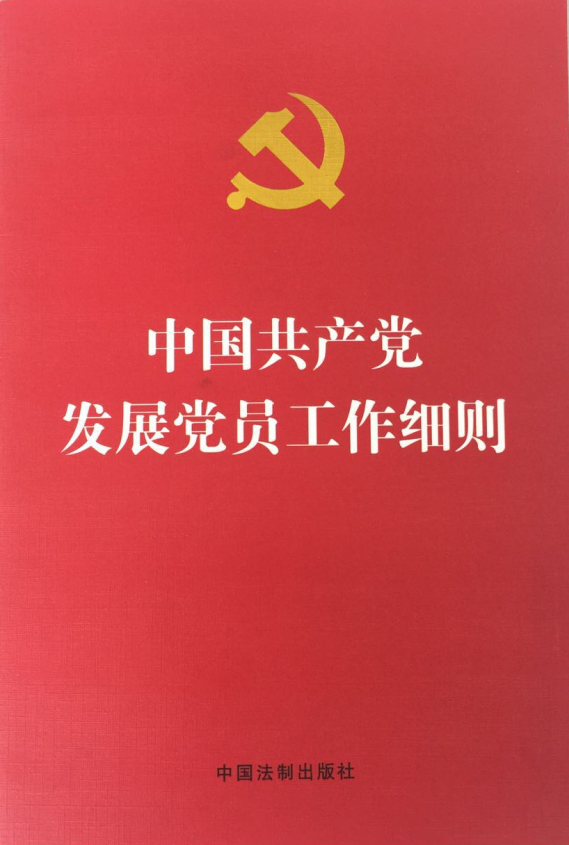 发展党员工作要“按照控制总量、优化结构、提高质量、发挥作用的总要求，坚持党章规定的党员标准，始终把政治标准放在首位；坚持慎重发展、均衡发展，有领导、有计划地进行；坚持入党自愿原则和个别吸收原则，成熟一个，发展一个”。
1
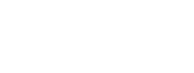 发展党员工作的总要求
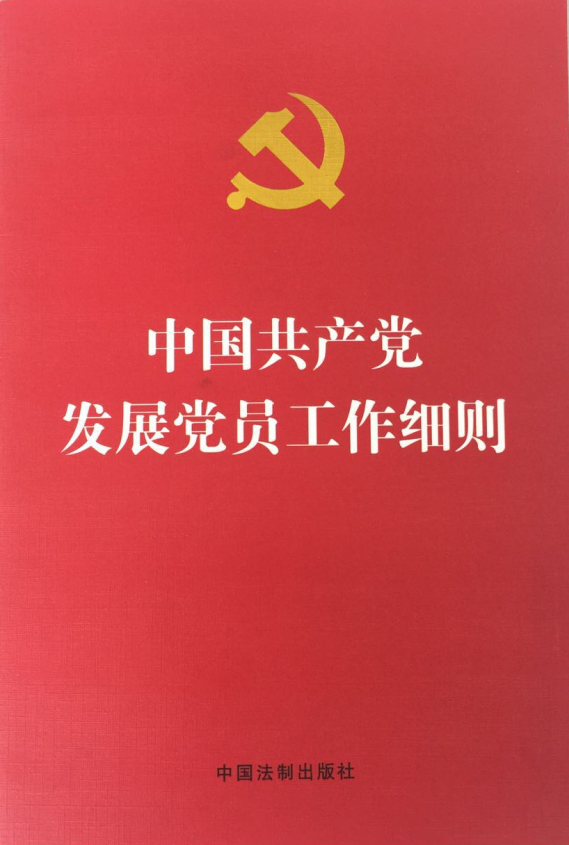 控制总量：是指发展党员工作要有领导、有计划地进行。发展党员工作要做到控制总量，更要注重质量，要在入党积极分子中优中选优，要建设适度规模的党员队伍。。
1
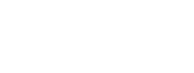 发展党员工作的总要求
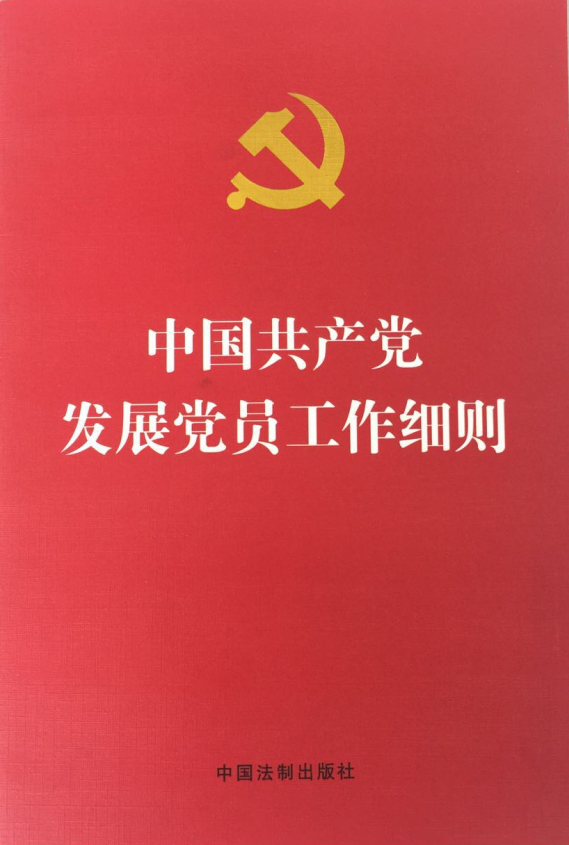 优化结构：是指根据不同岗位、专业、职级特点，确定发展党员的重点，不断优化党员队伍结构。
1
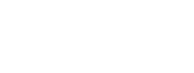 发展党员工作的总要求
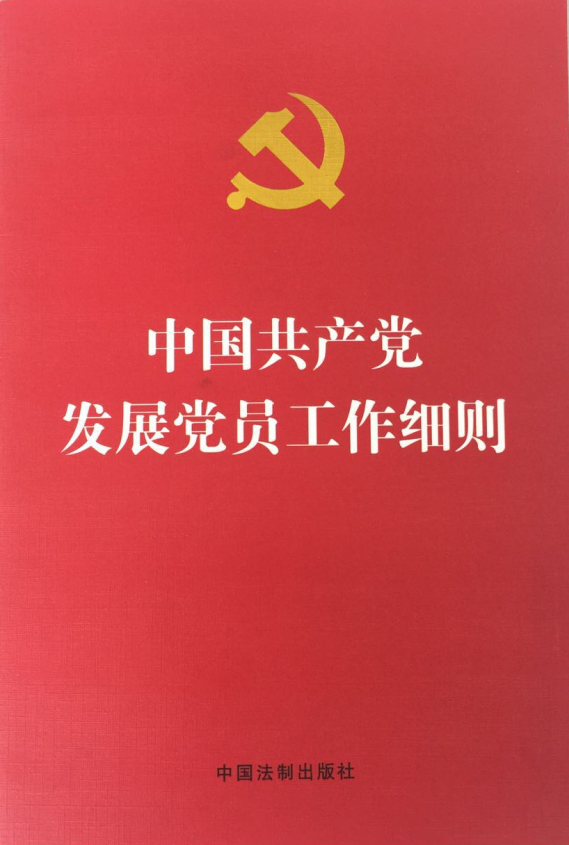 提高质量：是指坚持党员标准、加强培养教育、严格日常管理、严肃纪律要求，着力提高党员队伍整体素质。要严格按照党章和发展党员工作有关规定，在培养、考察、政审、审批等每一个环节上严格要求、严格把关。
1
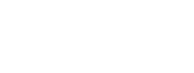 发展党员工作的总要求
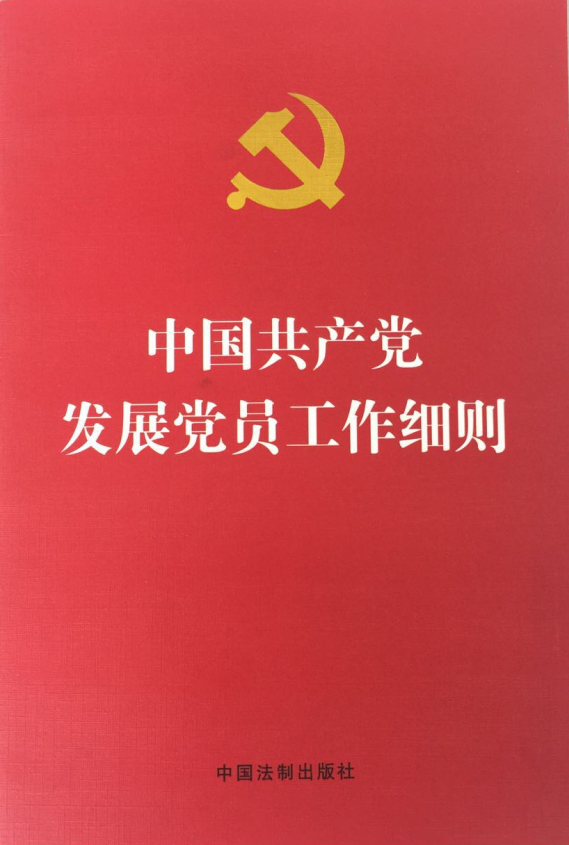 发挥作用：是指要引导党员牢记宗旨、心系师生，立足本职、干事创业，充分发挥先锋模范作用。入党积极分子是先进分子的骨干，是党的新鲜血液和未来，应充分发挥入党积极分子的先锋模范作用。
2
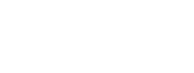 发展工作的基本原则
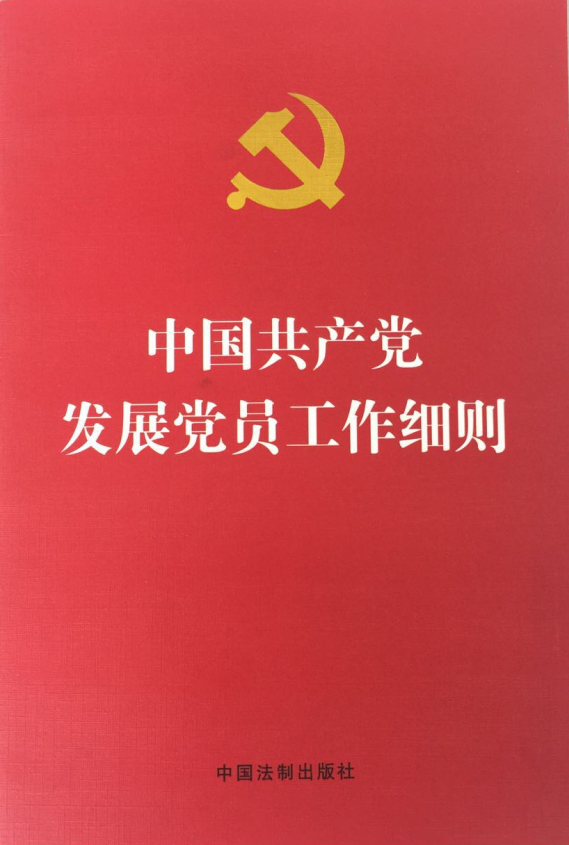 入党自愿原则
个别吸收原则
有计划发展的原则
把质量放在第一位的原则
3
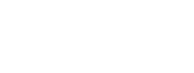 发展工作的主要程序
整体程序
确定发展对象
确定入党
积极分子
对入党积极分子进行
培养、教育和考察
接收预备党员
对预备党员进行
教育、考察
预备党员转正
3
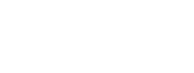 发展工作的主要程序
一、确定入党积极分子
（1）递交书面入党申请书→（2）一个月内派人谈话→（3）党员推荐、群团组织推优→（4）支委会研究确定入党积极分子→（5）确定培养联系人→（6）对入党积极分子进行1年以上的培养教育和考察
3
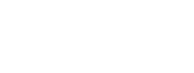 发展工作的主要程序
一、确定入党积极分子
第一步：向党组织提出入党申请
（一）申请入党的条件
党章明确规定：“年满十八岁的中国工人、农民、军人、知识分子和其他社会阶层的先进分子，承认党的纲领和章程，愿意参加党的一个组织并在其中积极工作、执行党的决议和按期交纳党费的，可以申请加入中国共产党”。
3
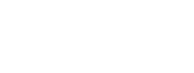 发展工作的主要程序
一、确定入党积极分子
第一步：向党组织提出入党申请
（二）申请入党的方式
入党申请人除非不具备必要的条件和能力，一般应向所在单位党组织提出书面入党申请
3
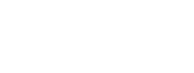 发展工作的主要程序
一、确定入党积极分子
第一步：向党组织提出入党申请
（三）申请入党需要把握的问题
1.申请入党的人要写入党申请书。
       2.申请入党的人要对党忠诚老实。
       3.不能动员非党同志写入党申请书。
       4.暂不具备条件的人也可以写入党申请书。
       5.入党申请人不必经常写入党申请书。
       6.入党申请书要由本人亲自书写。
       7.一般情况下也可以写自传。
       8.临时工、合同工工作一年以上可以写入党申请书。
       9. 28周岁以下的青年申请入党一般应是共青团员。
3
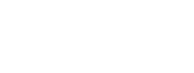 发展工作的主要程序
一、确定入党积极分子
第二步：研究确定入党积极分子
（一）党组织派人同入党申请人谈话
入党申请人向党组织递交入党申请后，党组织应当在一个月内派人同入党申请人谈话
3
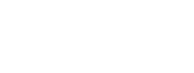 发展工作的主要程序
一、确定入党积极分子
第二步：研究确定入党积极分子
（二）确定入党积极分子的条件
1. 向党组织提出了书面入党申请，入党信念坚定；
2. 政治觉悟较高，思想素质较好；
3. 在工作、学习和社会生活等方面表现积极。
3
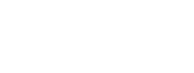 发展工作的主要程序
一、确定入党积极分子
第二步：研究确定入党积极分子
（三）确定入党积极分子的具体程序
1.所在单位党小组推荐（吸收28周岁以下青年入党，一般应经团组织推荐）。
       2.党支部认真听取群团组织的推优意见。个别访谈、开座谈会、民意测评、进行公示。   
       3.支部委员会（不设支部委员会的支部大会）研究决定。
3
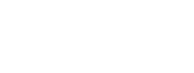 发展工作的主要程序
一、确定入党积极分子
第二步：研究确定入党积极分子
（四）填写《入党积极分子培养考察登记表》
（五）建立入党积极分子档案
《入党积极分子培养教育考察登记表》
入党申请书
自传
思想汇报
考察材料及本人向党组织交代、说明问题
3
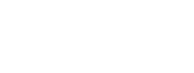 发展工作的主要程序
一、确定入党积极分子
第三步：指定培养联系人
（一）培养联系人的条件
1.必须是正式党员。
        2.一般要经过一定时间党内生活锻炼、能够用党员标准严格要求自己、先锋模范作用发挥得比较好。
3
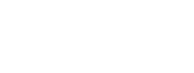 发展工作的主要程序
一、确定入党积极分子
第三步：指定培养联系人
（二）培养联系人的任务
1.向入党积极分子介绍党的基本知识；
        2.了解入党积极分子的政治觉悟、道德品质、现实表现和家庭情况等，做好培养教育工作，引导入党积极分子端正入党动机；
        3.及时向党支部汇报入党积极分子情况；
        4.向党支部提出能否将入党积极分子列为发展对象的意见。
3
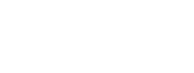 发展工作的主要程序
二、对入党积极分子进行培养、教育和考察
（一）培养入党积极分子的方法
（1）参加党内活动。
（2）分配一定工作。
（3）集中培训。
3
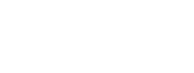 发展工作的主要程序
二、对入党积极分子进行培养、教育和考察
（二）入党积极分子培养教育的主要内容
（三）对入党积极分子考察的要求
党支部每半年对入党积极分子进行一次考察
3
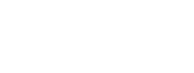 发展党员工作的主要程序
三、确定发展对象
（一）制定年度发展计划
确定年度发展对象
确定发展对象后的工作
3
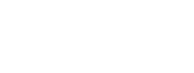 发展党员工作的主要程序
三、确定发展对象
（二）确定年度发展对象
1. 确定年度发展对象的条件
（1）一般应经过党组织一年以上的培养教育和考察。
（2）规定的教育内容基本完成。
（3）基本具备党章规定的条件。
3
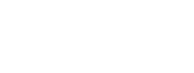 发展党员工作的主要程序
三、确定发展对象
（二）确定年度发展对象
2. 确定年度发展对象的程序
培养联系人提出建议→党小组讨论→征求党内外群众意见→召开支委会或支部大会→公示→上报教工委备案
3
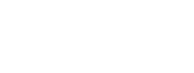 发展党员工作的主要程序
三、确定发展对象
（二）确定年度发展对象
3. 确定年度发展对象后的工作
报教工委预审→确定入党介绍人→对发展对象进行政治审查→进行短期集中培训
3
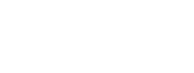 发展党员工作的主要程序
三、确定发展对象
（三）确定年度发展对象后的工作
报教工委预审→确定入党介绍人→对发展对象进行政治审查→进行短期集中培训
3
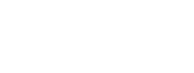 发展党员工作的主要程序
三、确定发展对象
（二）确定年度发展对象后的工作
1. 报请教工委预审
报教工委预审→确定入党介绍人→对发展对象进行政治审查→进行短期集中培训
3
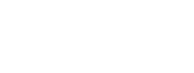 发展党员工作的主要程序
三、确定发展对象
（二）确定年度发展对象后的工作
1. 报请教工委预审
3
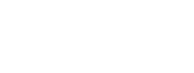 发展党员工作的主要程序
三、确定发展对象
（二）确定年度发展对象后的工作
2. 确定入党介绍人
（1）入学介绍人的条件
（2）入党介绍人的职责
3
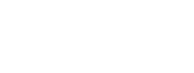 发展党员工作的主要程序
三、确定发展对象
（二）确定年度发展对象后的工作
3. 对发展对象进行政治审查
（1）政审的内容：
      一是对党的理论和路线、方针、政策的态度；
      二是政治历史和在重大政治斗争中的表现；
      三是遵纪守法和遵守社会公德情况；
     四是直系亲属与本人关系密切的主要社会关系的政治情况。
3
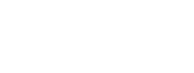 发展党员工作的主要程序
三、确定发展对象
（二）确定年度发展对象后的工作
3. 对发展对象进行政治审查
（2）政审的方法：
    一是同本人谈话；
    二是查阅有关档案材料；
    三是找有关单位和人员了解有关情况；
    四是必要的函调或外调。
3
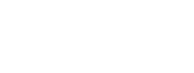 发展党员工作的主要程序
三、确定发展对象
（二）确定年度发展对象后的工作
3. 对发展对象进行政治审查
（3）关于审查发展对象直系亲属和与本人关系密切的主要社会关系的政治情况
3
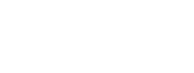 发展党员工作的主要程序
三、确定发展对象
（二）确定年度发展对象后的工作
3. 对发展对象进行政治审查
直系亲属：一般指与其有直接血缘关系或婚姻关系的直系亲属，如父母、配偶、子女，自幼抚养其成长的养父母和由其抚养的养子女。亲兄弟姐妹则不属于直系亲属。
3
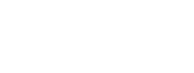 发展党员工作的主要程序
三、确定发展对象
（二）确定年度发展对象后的工作
3. 对发展对象进行政治审查
主要社会关系：通常是指在政治上或经济上与其联系密切、影响较大的旁系亲属，如岳父母（公婆）、伯叔姑舅姨，包括与发展对象关系密切的朋友、同事、同学、同乡等。
3
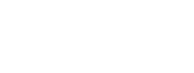 发展党员工作的主要程序
三、确定发展对象
（二）确定年度发展对象后的工作
3. 对发展对象进行政治审查
（4）关于政审函调或外调手续
（5）形成政审结论
3
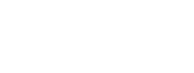 发展党员工作的主要程序
三、确定发展对象
（二）确定年度发展对象后的工作
4. 进行短期集中培训
（1）培训机构      （2）培训时间
（3）培训内容      （4）培训认定
3
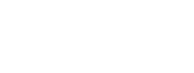 工作的主要程序
四、接收预备党员
征求党内外群众意见→支委会对发展对象进行严格审查→组织员预审→领取《入党志愿书》→填写入党志愿书→召开支部党员大会→组织员谈话→党总支（党委）审议预备党员→教工委审批预备党员
3
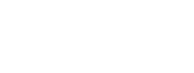 工作的主要程序
四、接收预备党员
1.征求意见的方式：公示、开座谈会、民意测评、个别访谈
2.征求党内外群众意见的时机：组织员预审前
3.对党内外群众反映问题的处理：
（1）对群众反映的问题，如查无实据或与事实不符，不影响发展；
（2）如反映的问题，一时难以查实，但又不能轻易否定，或虽属 
           一般问题，但群众意见较大，应暂缓发展；
（3）如反映的问题较严重，且情况属实，应不予发展。
3
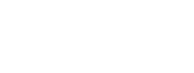 工作的主要程序
四、接收预备党员
（二）支委会对发展对象进行严格审查
1.对照《移交清单》认真审查需要提交的各种资料
     2.党组织填写《预报审批表》，与发展对象相关材料一并报组织员。
     让发展对象填写个人相关表格
3
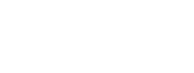 发展工作的主要程序
四、接收预备党员
（三）组织员预审
（四）领取入党志愿书
（五）填写《入党志愿书》
入党志愿书相关页草表
入党志愿书相关页草表
入党志愿书相关页草表
入党志愿书相关页草表
入党志愿书相关页草表
入党志愿书相关页草表
3
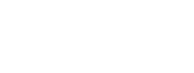 发展工作的主要程序
四、接收预备党员
（六）召开支部党员大会
1.支部大会前的准备工作
2.支部大会相关问题
3、支部大会的议程
4.填写支部大会决议
3
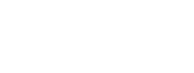 发展工作的主要程序
四、接收预备党员
（七）组织员谈话
（八）党总支（党委）审议预备党员
（九）教工委审批预备党员
预备党员的教育考察和转正
4
一、举行入党宣誓
（一）举行入党宣誓要求
（二）入党宣誓的程序
（三）入党宣誓誓词的内容
预备党员的教育考察和转正
4
二、预备党员的教育和考察
（一）编入党小组参加组织生活 （二）与预备党员谈话
（三）制定预备期培养措施         （四）确定预备期的培养联系人
（五）定期考察并做出鉴定        （六）定期进行思想汇报
（七）对预备党员进行系统教育
预备党员的教育考察和转正
4
三、预备党员转正
（一）预备党员的预备期
 （二）预备党员转正程序
（1）本人向党支部提出书面转正申请→（2）党小组提出意见→（3）党支部征求党员和群众的意见→（4）支部委员会审查→（5）支部大会讨论、表决通过→（6）总支审查→（7）教工委审批→（8）通知所在支部→（9）支部大会公布→（10）材料归档。
预备党员的教育考察和转正
4
三、预备党员转正
（一）预备党员的预备期
 （二）预备党员转正程序
（1）本人向党支部提出书面转正申请→（2）党小组提出意见→（3）党支部征求党员和群众的意见→（4）支部委员会审查→（5）支部大会讨论、表决通过→（6）总支审查→（7）教工委审批→（8）通知所在支部→（9）支部大会公布→（10）材料归档。
（三）预备党员转正应注意的问题
5
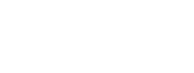 工作领导和纪律
1、发展党员工作纪律的主要内容
禁止突击发展党员，反对“关门主义”。
不允许用不正当手段把不符合党员条件的人拉入党内。
发展对象未经政治审查或政治审查不合格的，不能发展入党。
发展对象入党前未经培训的，除个别特殊情况外，不能发展入党。
党支部接收预备党员，预备党员转正必须经支部大会讨论通过，不能个人说了算。
必须履行入党手续。
2、对违反发展党员工作纪律的查处
谢谢大家 !